MD Planning Tue (1.11.)
Cryo Problem
Tue 01/11 – TDI studies
Aim: Measure TDI impedance (mainly transverse)
Parasitically: UFO studies

Measurement of tune shift vs. TDI gap for high intensity bunch (~2.5x1011 p).

Measurement with multi-bunch not clean
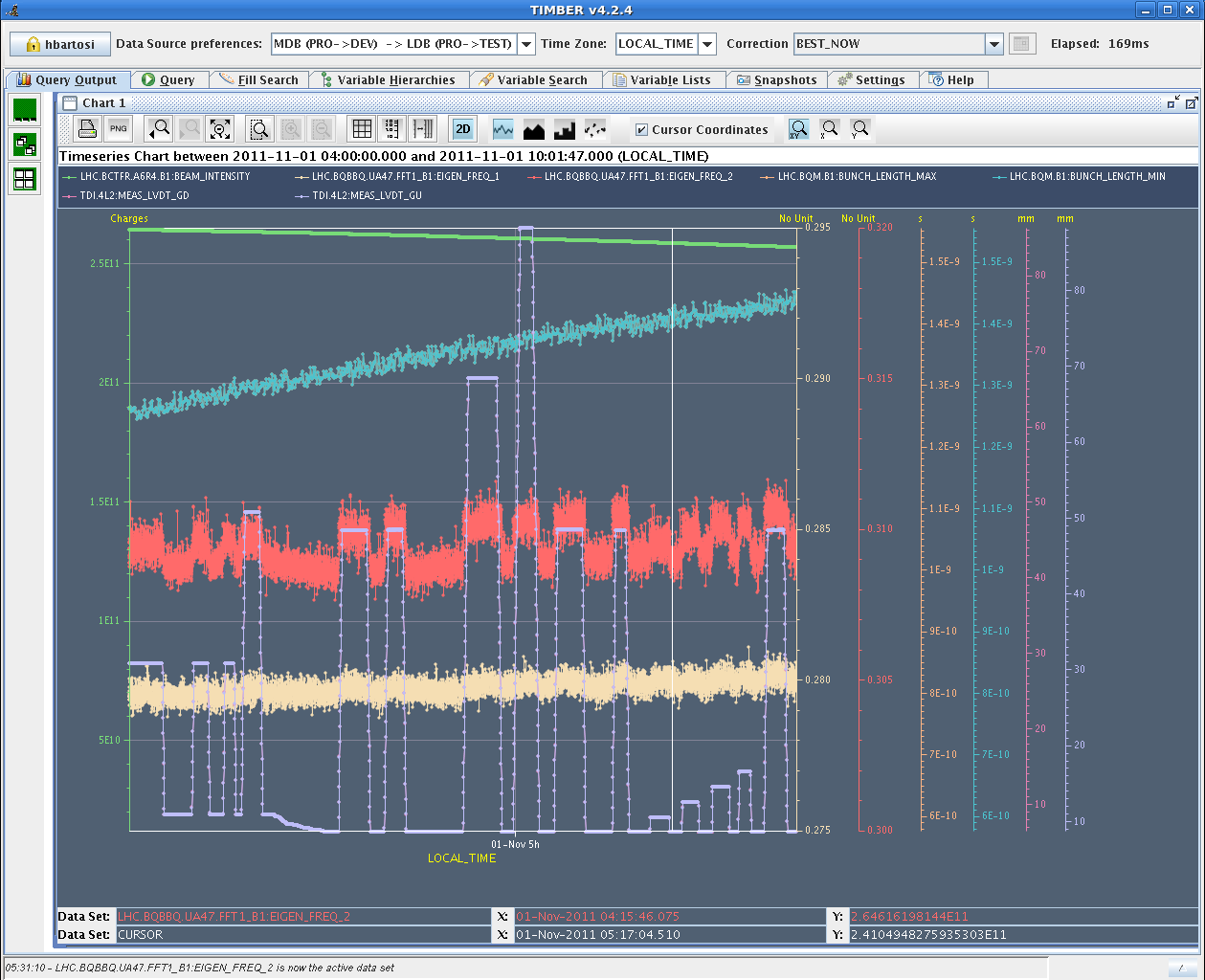 H. Bartosik, B. Salvant et al.
Tue 01/11 – TDI studies
Single high intensity bunch:
Tune shift with changing TDI gaps were recorded (already done but either with small intensity and/or transverse damper on). Vertical tune shift >1e-3 with a noise of 1e-4. 

Measurements confirm quantitative measurements on B2 in 2010, i.e. it seems there was no degradation of the transverse impedance. 

However, as already observed in 2010, both TDIs lead to a significant tune shift (~-8E-4 at nominal TDI injection setting for 2.6E11 p/b), corresponding to a large vertical effective impedance (first quick calculation: 3.25 MOhm/m at nominal injection setting to 5.2 MOhm/m at 3.7 mm half gap, subtracting the effect of the beta function at the location of the TDI). To be confirmed by more serious computations.
Tue 01/11 – TDI studies
50 ns beam
We tried to see beam induced signals when moving the TDI in and out, but nothing interesting was seen on ADT or BBQ. 
The only odd observation is that the vacuum seems to be better at injection with the TDI close to the beam than far from the beam, which is the opposite of what was observed during the ramp. This should be investigated but is probably not a beam physics issue. 

Next steps
perform same measurements for other collimators (in particular the TCTVB). 
Assess longitudinal impedance with TDI gap and not only the transverse effects.
Tue 01/11 – UFO studies
Verification of procedure for kicking single MKI kickers and MKQ kickers with low intensity

Pulsed single MKI kickers and MKQ kickers in the last injection gap without beam after injecting 1236 bunches

Preliminary results from UFO buster / BLM data analysis:
Often candidate UFOs after MKI pulse in Pt.2 and Pt.8 found. Sometimes even several events (cf. e.g. events at 9:40 and 9:54)
Delay of first event to MKI pulse between 12.8ms and 128ms (for free fall t=sqrt(2*19mm/9.81ms^-2) = 62ms expected). 
No UFOs at MKQ found
Vacuum at TDI
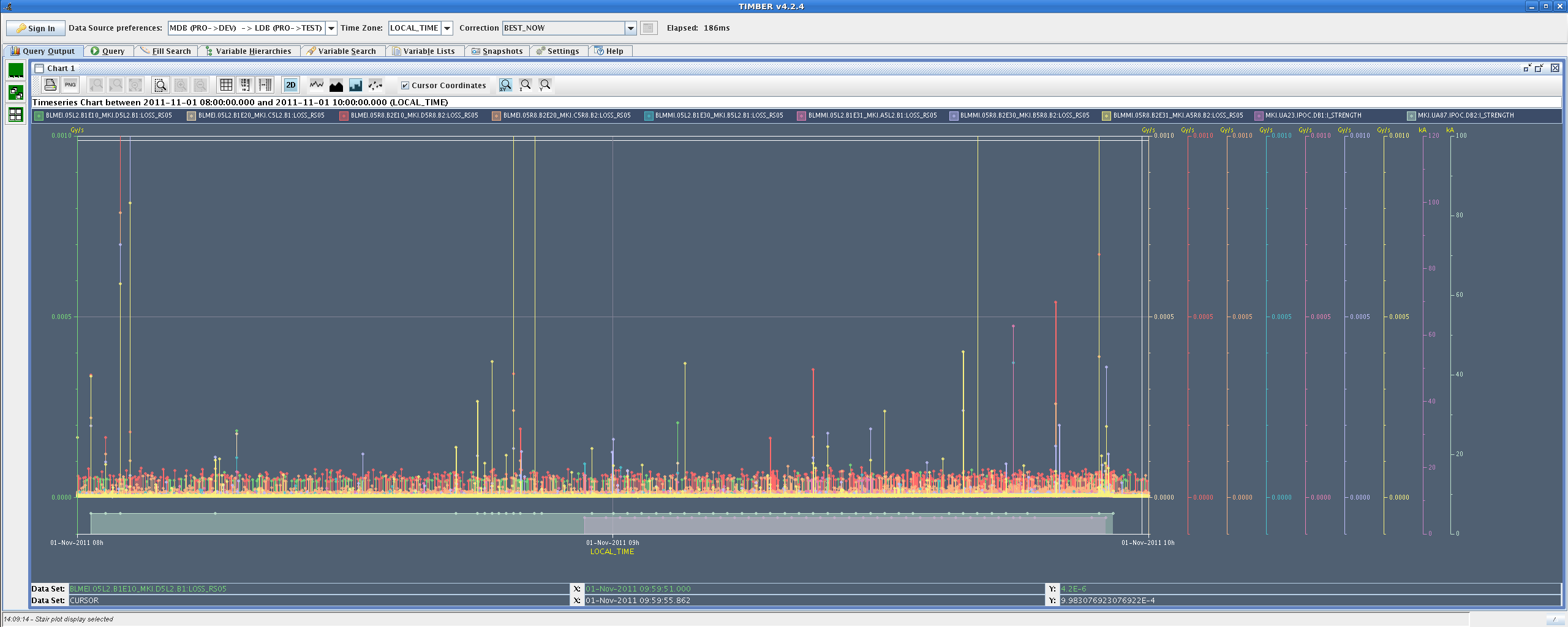 MKI
T. Baer, J. Uythoven et al.
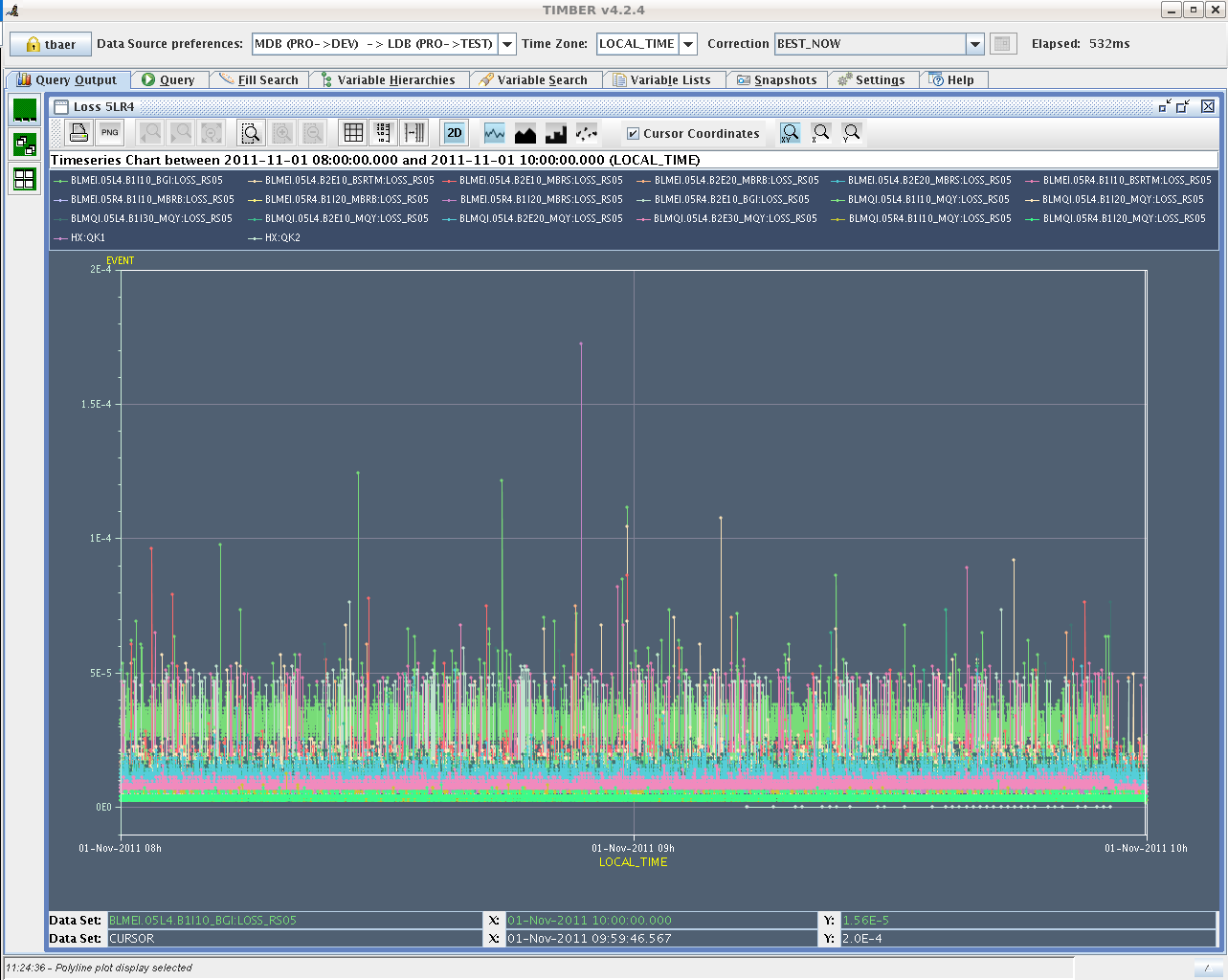 MKQ
SPS MKE waveform calibration
10:37: Trip of cryogenics in point 8
Accesses
Measurements of the MKE4/6 SPS extraction kicker waveform
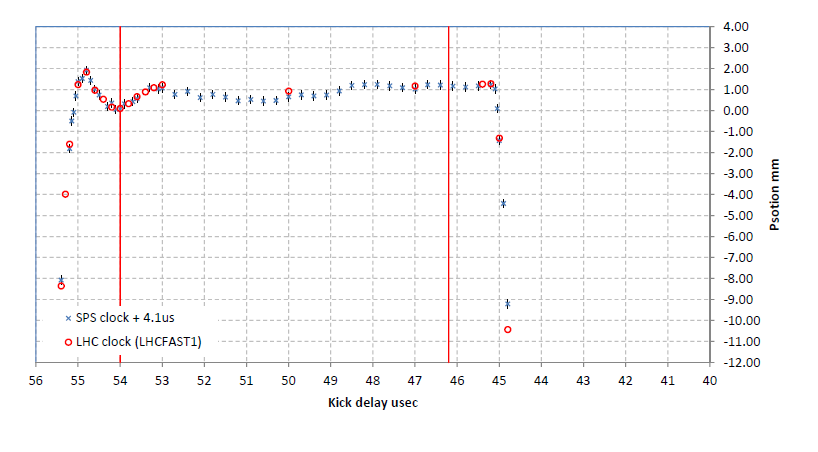 Preliminary summary:
Finished calibration of MKE4 kick waveform with LHC clock. Find a 4.1 us difference wrt the calibration made with SPS clock, but the same waveform (when a 0.4 mm static offset is accounted for). What is strange is that the 54 us delay for the pilot seems to be at a different location compared to the waveform measured with the individual bunch positions at injection into the LHC...we will come back to try and investigate with INDIV or 12b
B. Goddard
MD Planning Wed (2.11.)
MD Planning Thu (3.11.)
MD Planning Fri (4.11.)